الصّف : الثالث المادة : لغة عربيّة تدريبٌ لغويٌّ
الموضوع :
الضّمائر المنفصلة
مخرجات التعلّم
أن تتعرّف  على ضمائر الرفع المنفصلة     .
أن تميّز بين ضمائر الرّفع للمذكّرِ وضمائرِ الرّفعِ للمؤنث.
أن تكتب جملاً فيها ضمائر رفع .
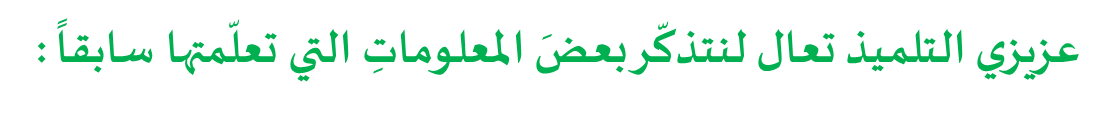 - ما أنواع الكلمة ؟
اسم      – فعل         – حرف 
    - هات مثالاً  على كلّ نوعٍ :
اسم
:      مدرسة , تلميذ , أحمد
:      يكتبُ , اشربْ , سافرَ
فعل
حرف
:    إلى , ثمّ , أو
والآن عزيزي التلميذ سنتعرّف على ضمائر الرّفع المنفصلة بجميع أشكالها :
أنَا
أنْتَ
هو
أنَا
هي
أنْتِ
نحْنُ
هُمَا
أنْتُما
أنْتُما
هُما
نحنُ
هُم
أنْتُم
نحنُ
هُنّ
نحنُ
أنْتُنّ
تدريب:
أقرأ الجمل الآتية , ثمّ أعيدُ كتابتها بصيغةِ المثنى والجمع :
أنتَ تكتبُ الوظيفةَ .
                        :   ....أنتما تكتبانِ الوظيفةَ...................... 
                         ....أنتم تكتبون الوظيفةَ....................
هو يدافعُ عن الوطنِ .
:                       ...هما يُدافعانِ عنِ الوطنِ.................... 
                        ...هم يُدافعون عنِ الوطنِ....................
   هي تساعدُ المُحتاجَ .
                      ...هما تساعدانِ المُحتاجَ...... 
                   :  ....هنَّ يساعدْنَ المُحتاجَ.....
المثنى
الجمع :
المثنى
الجمع :
المثنى :
الجمع
تدريب:
املأ الجدول وفق النّموذج الآتي :